Community & Economic Development
Engineering Services
Site Assessment Matrix
Parcel Area
Topographic Analysis (U.S.G.S. Topography Data)
Zoning Analysis
Re-Zoning Potential  
Ownership 
National Wetlands Inventory  (N.W.I.)
National Flood Insurance Maps  (F.I.R.M.)
Presence of Streams 
Buffer Requirements
G.D.O.T. Road Classifications
Relative distance to Transportation Infrastructure (Airports, Ports, Rail, Intermodal Facilities etc.)
Relative distance to Utility Infrastructure (Water, Sewer, Electrical Sub-Station, Electric Transmission, Natural Gas)
Site Assessment Matrix
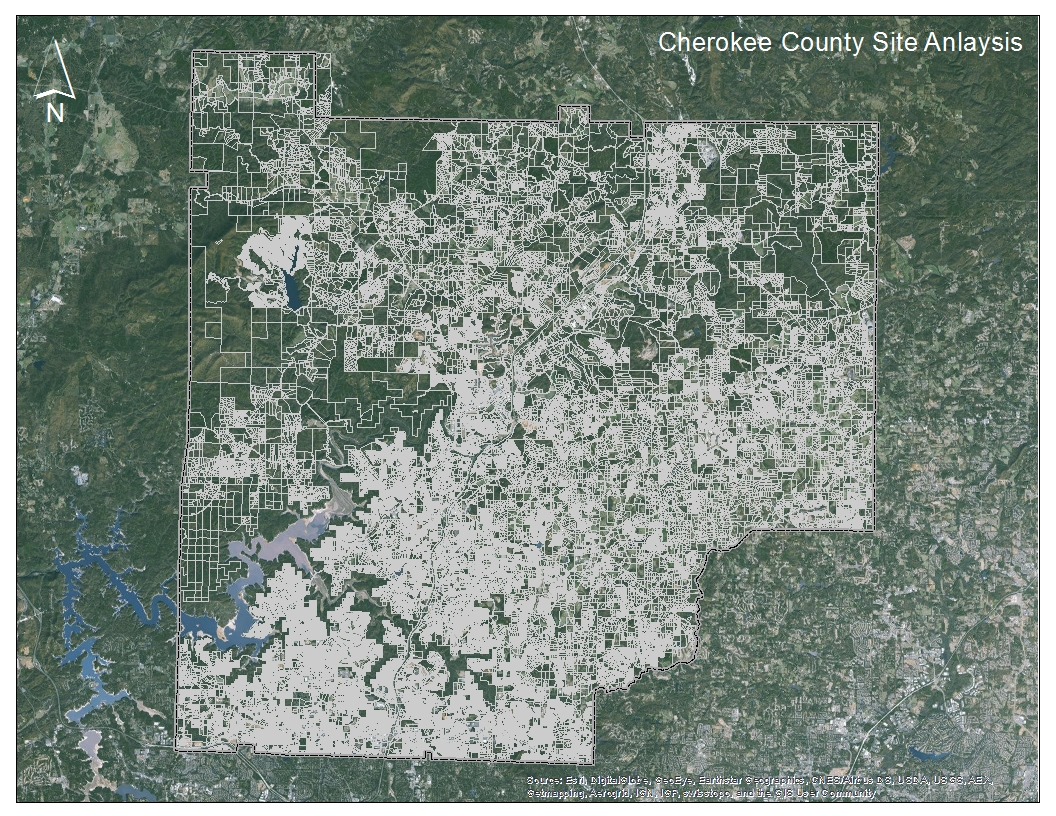 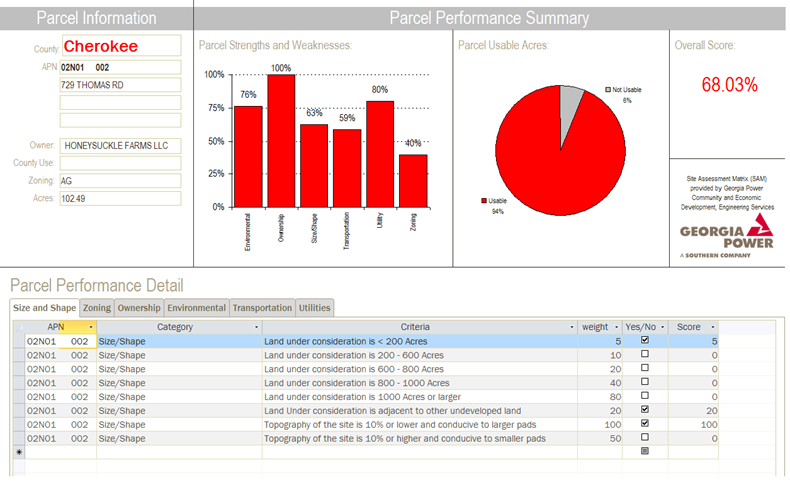 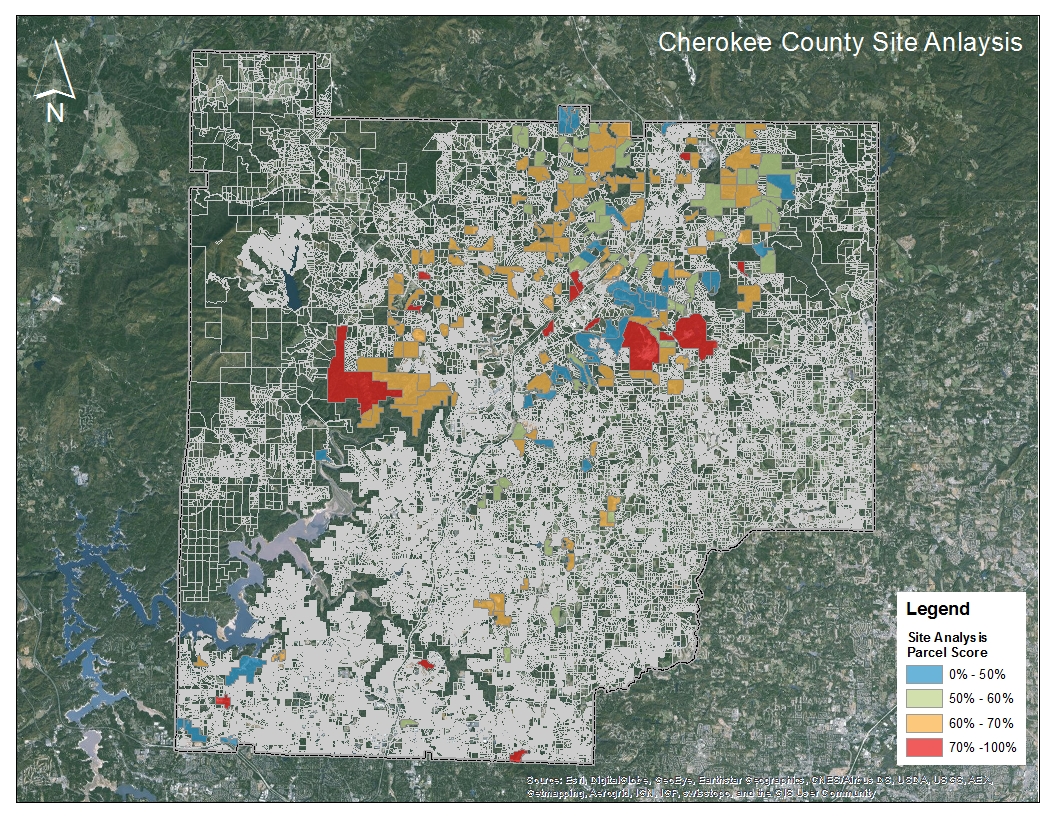 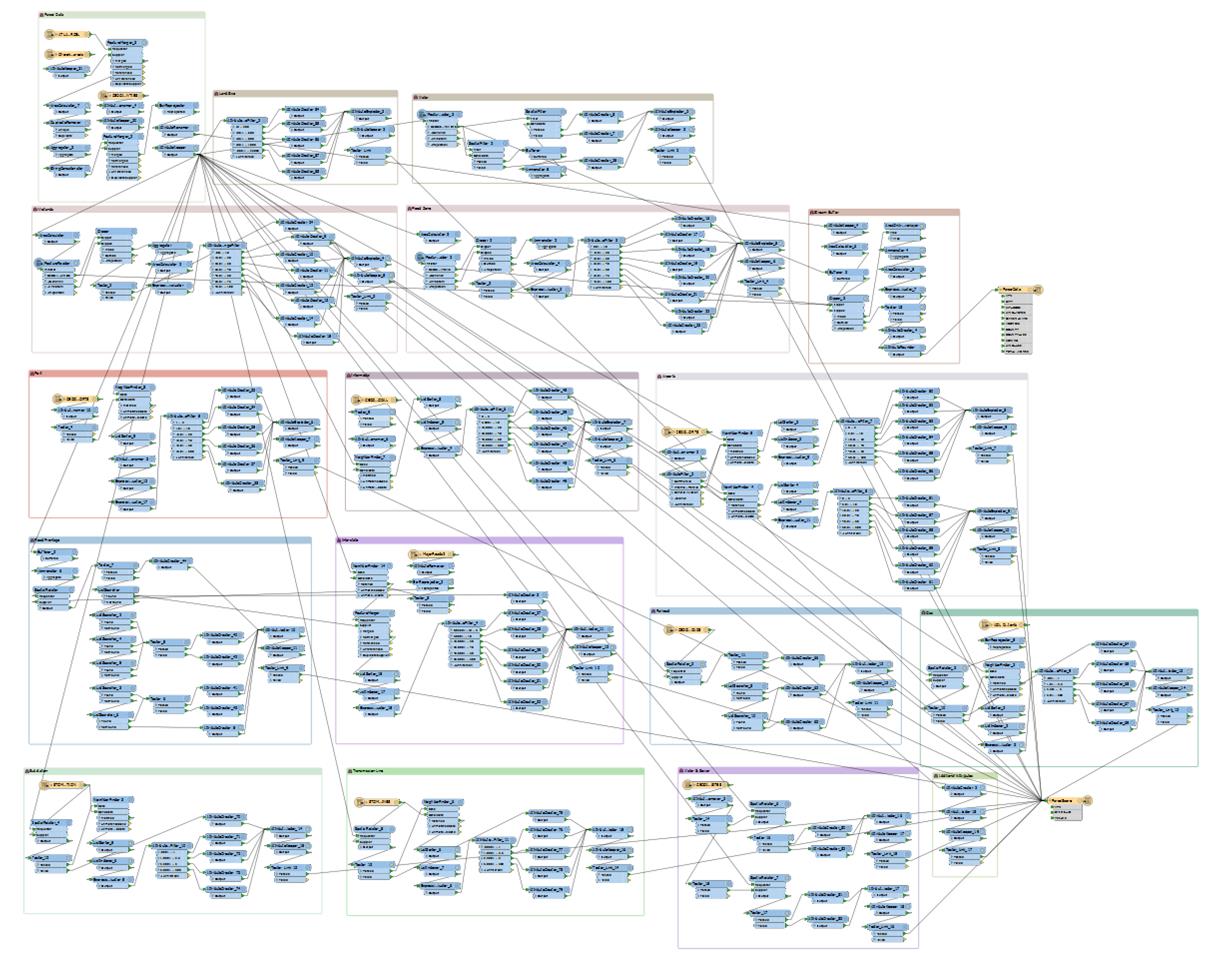 Site Assessment Matrix
What report tells us about the parcel:

Where is the parcel (address)

Who owns the property (owner(s))

How big is the property (acreage)
What  the report tells us about the parcel:

What criteria is being analyzed

How does the parcel scores in that criteria

What are the parcel’s relative strengths (Ownership / Environmental / Zoning) and weaknesses ( Transportation / Utilities)

What critical component may be missing
What the report tells us about the parcel:

How much of  the parcel can be developed

How much of the parcel has to be protected,  will require special treatment or additional engineering efforts to develop
What the report tells us about the parcel:

Overall Score = 
    (AVG Criteria Score) X (% Usable Land)

Relative site desirability
What the report does not tell us:

Is the parcel for sale

Can the parcel be acquired

Will this be a successful location
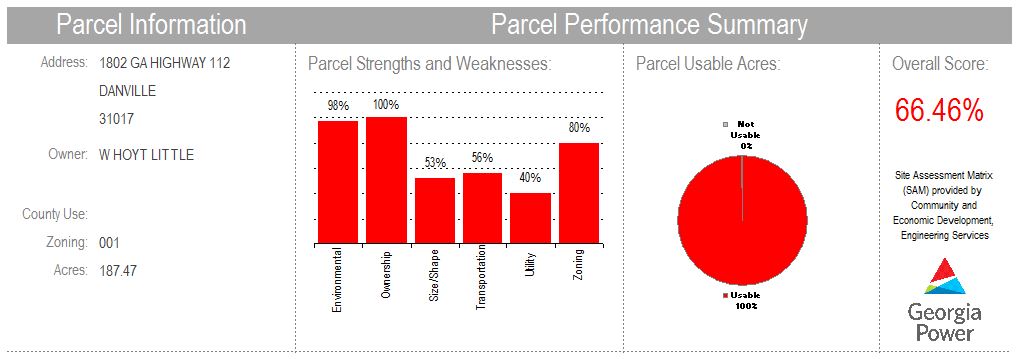 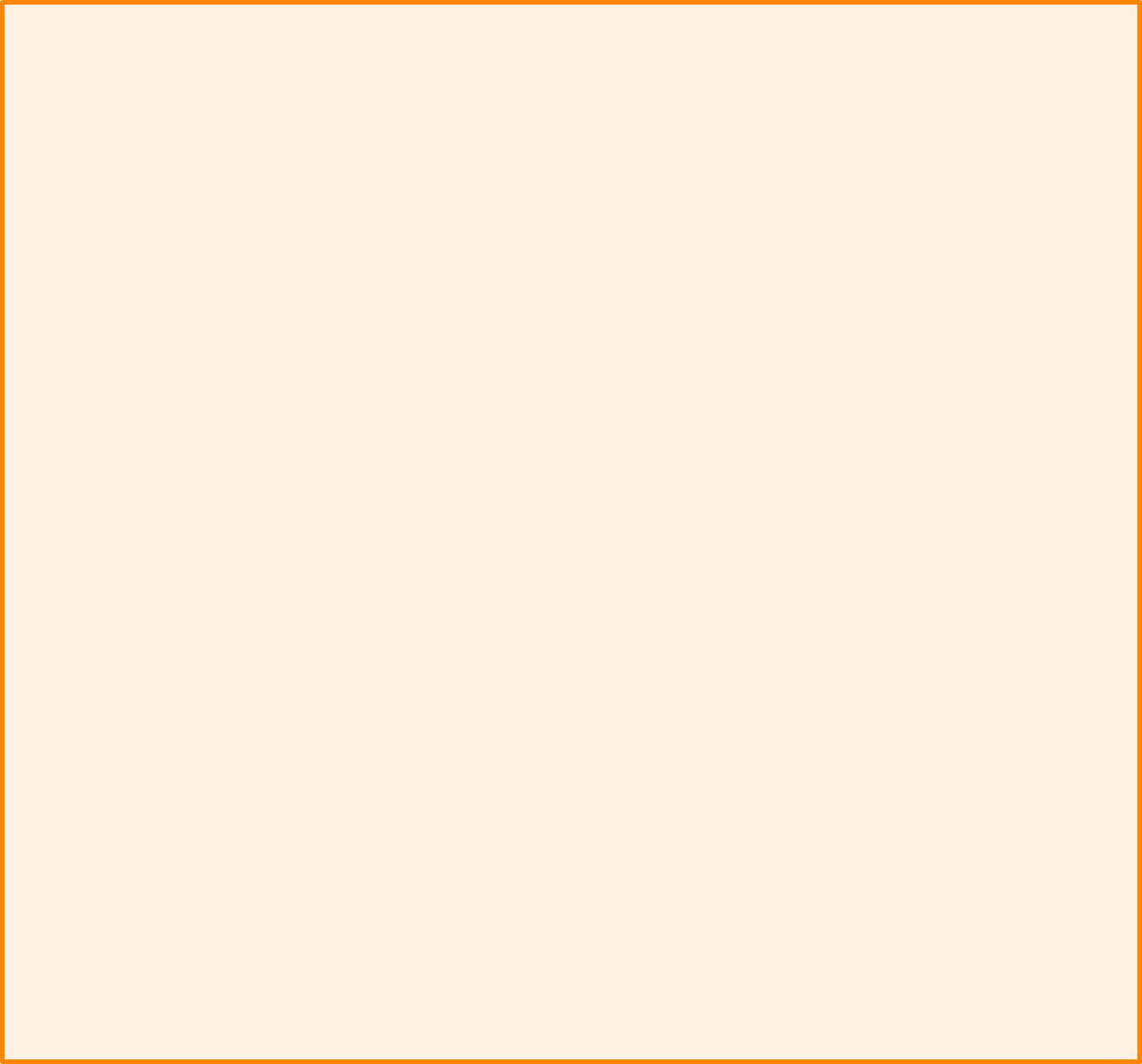 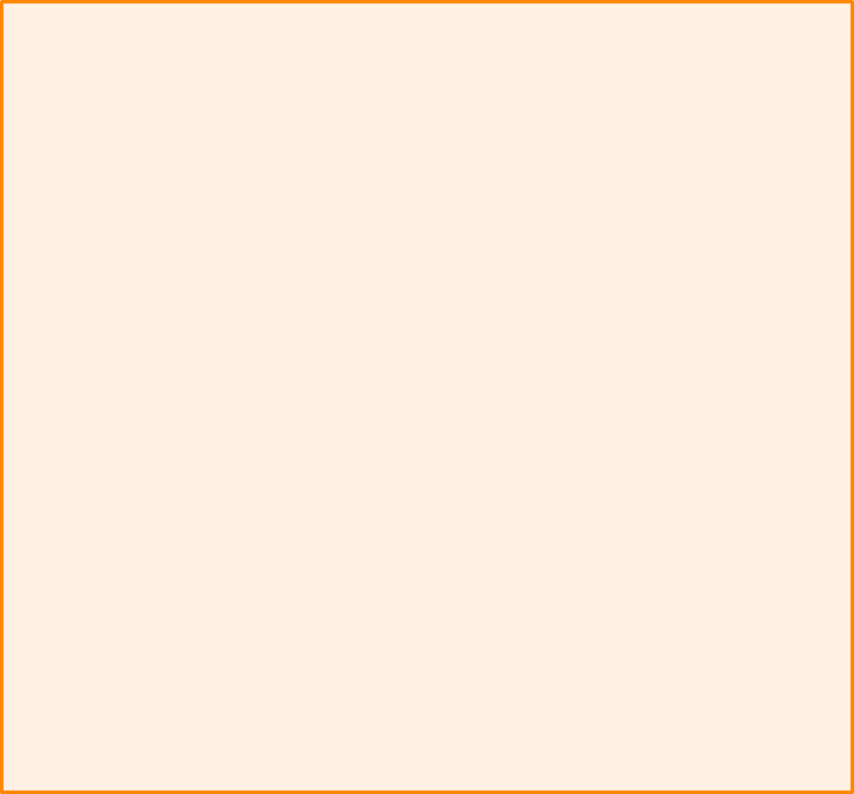 Site Assessment Matrix
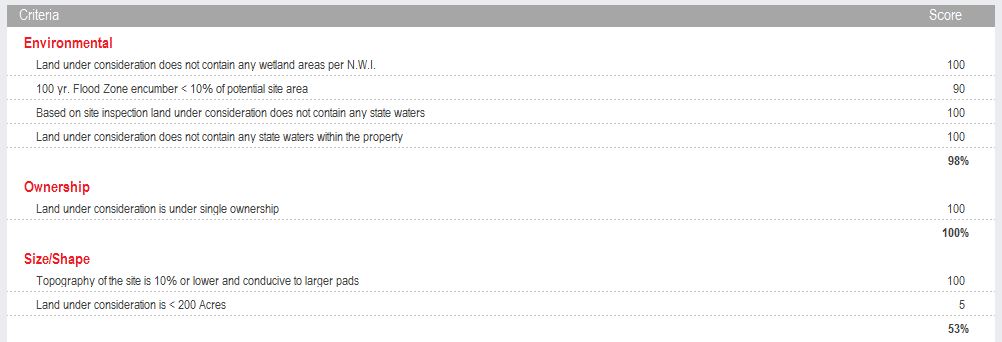 What these results tell us about the parcel:

Criteria being analyzed

Score received for each factor within a given criteria

Score achieved for the criteria
Site Assessment Matrix
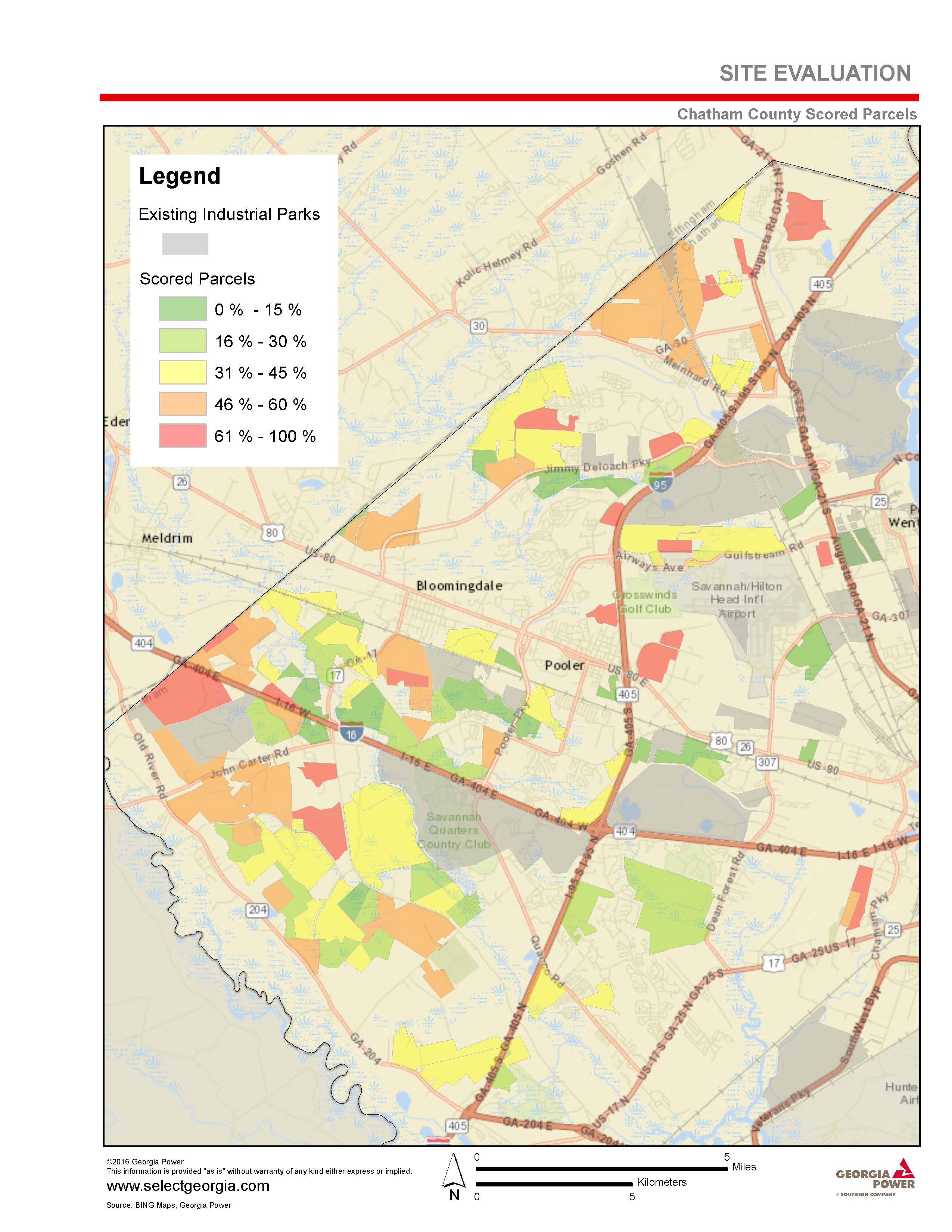 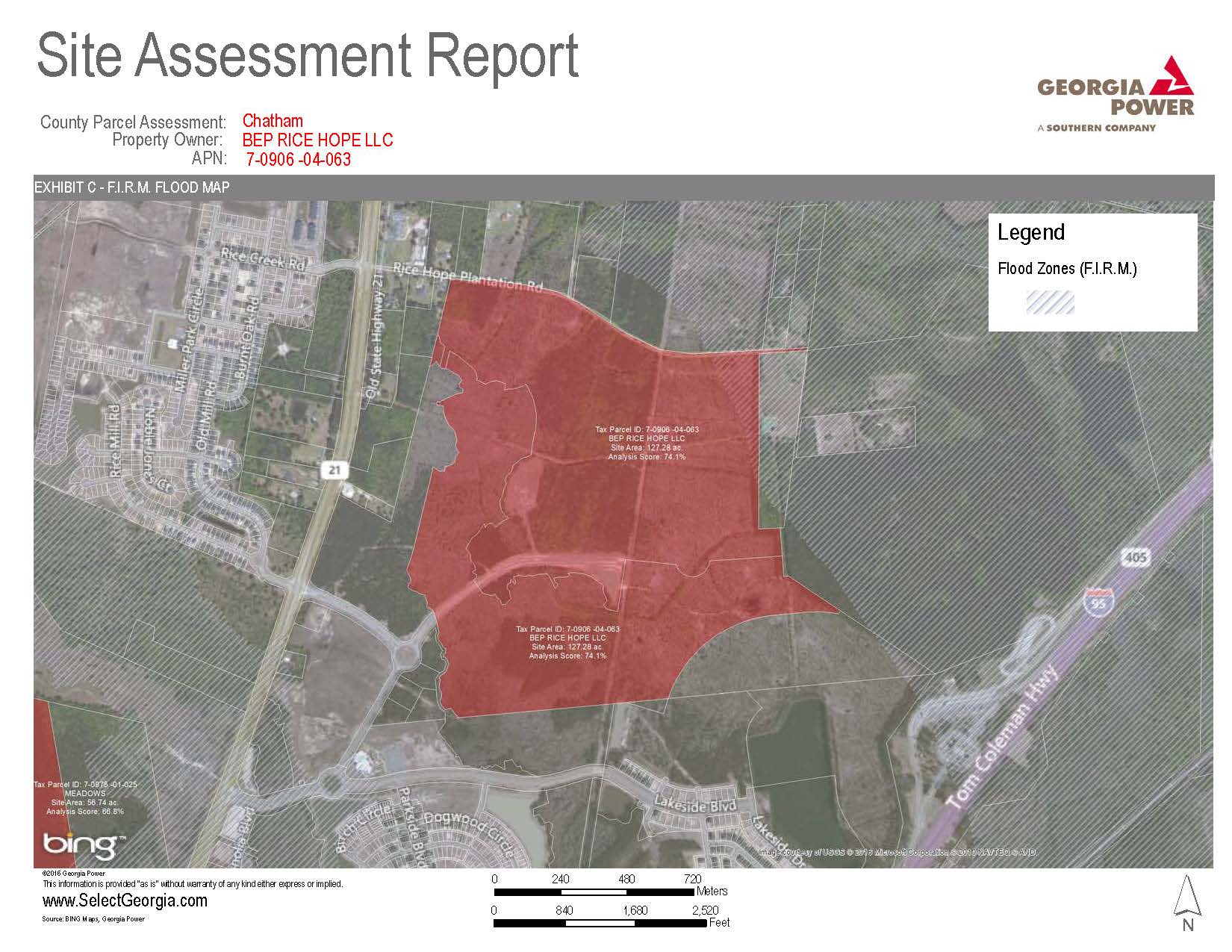 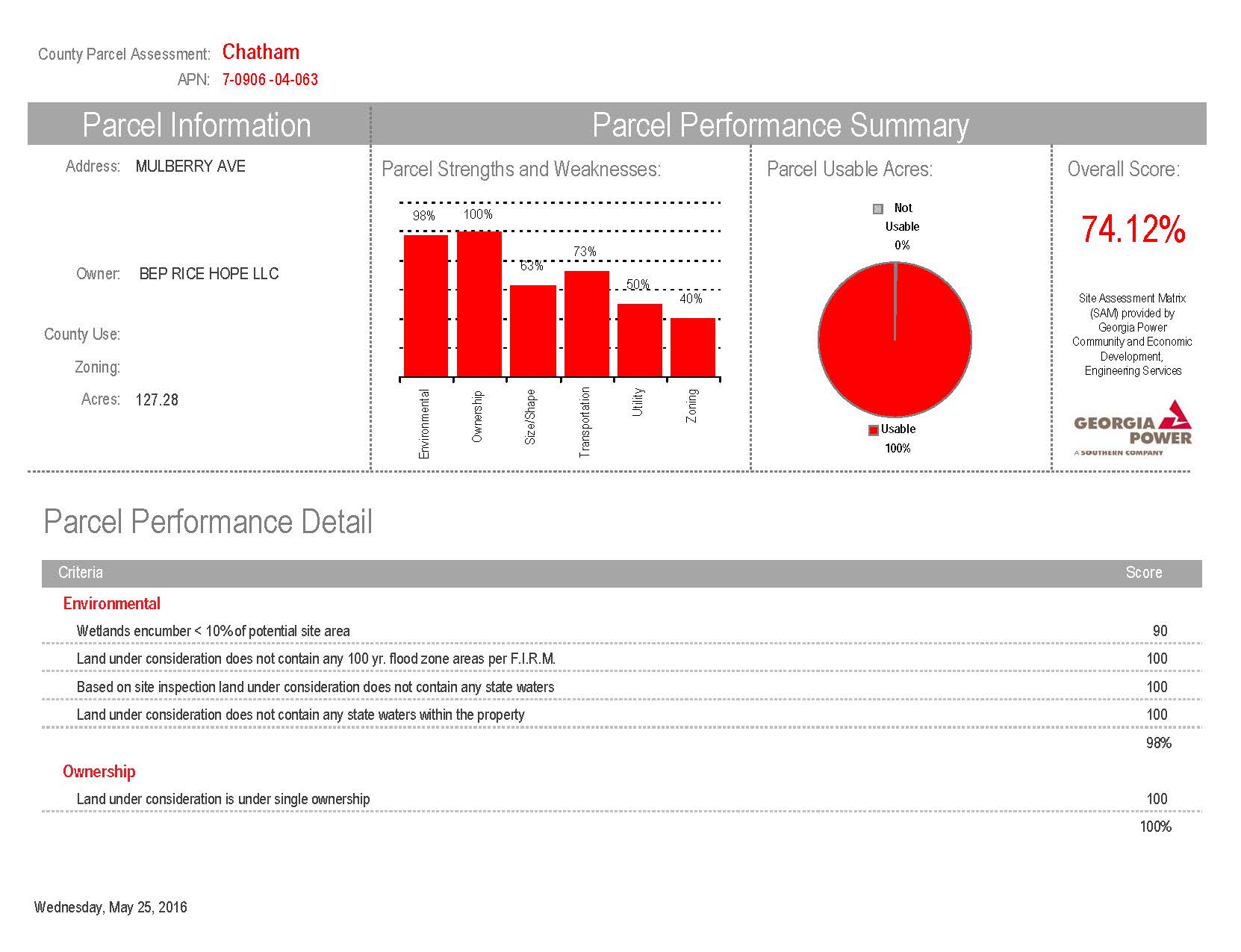 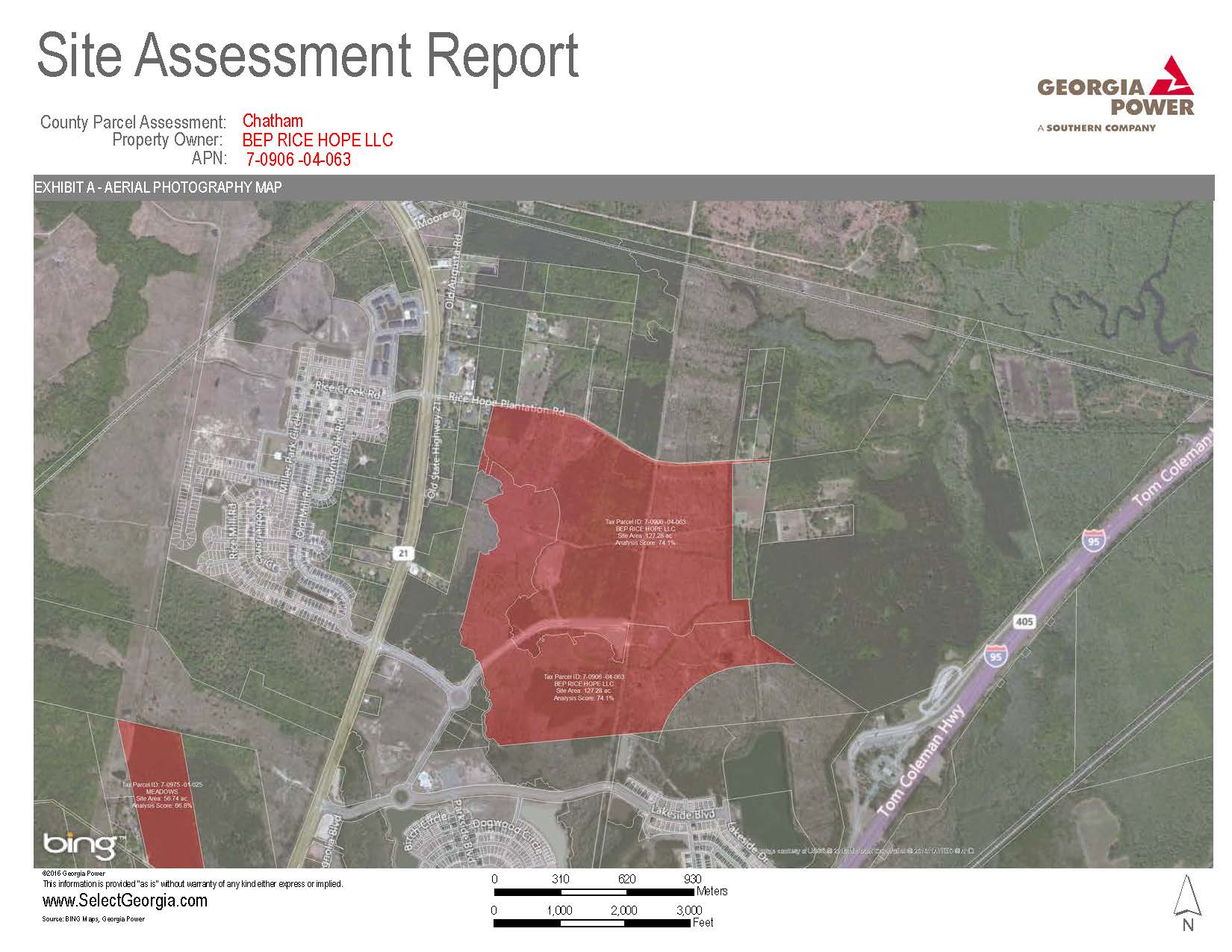 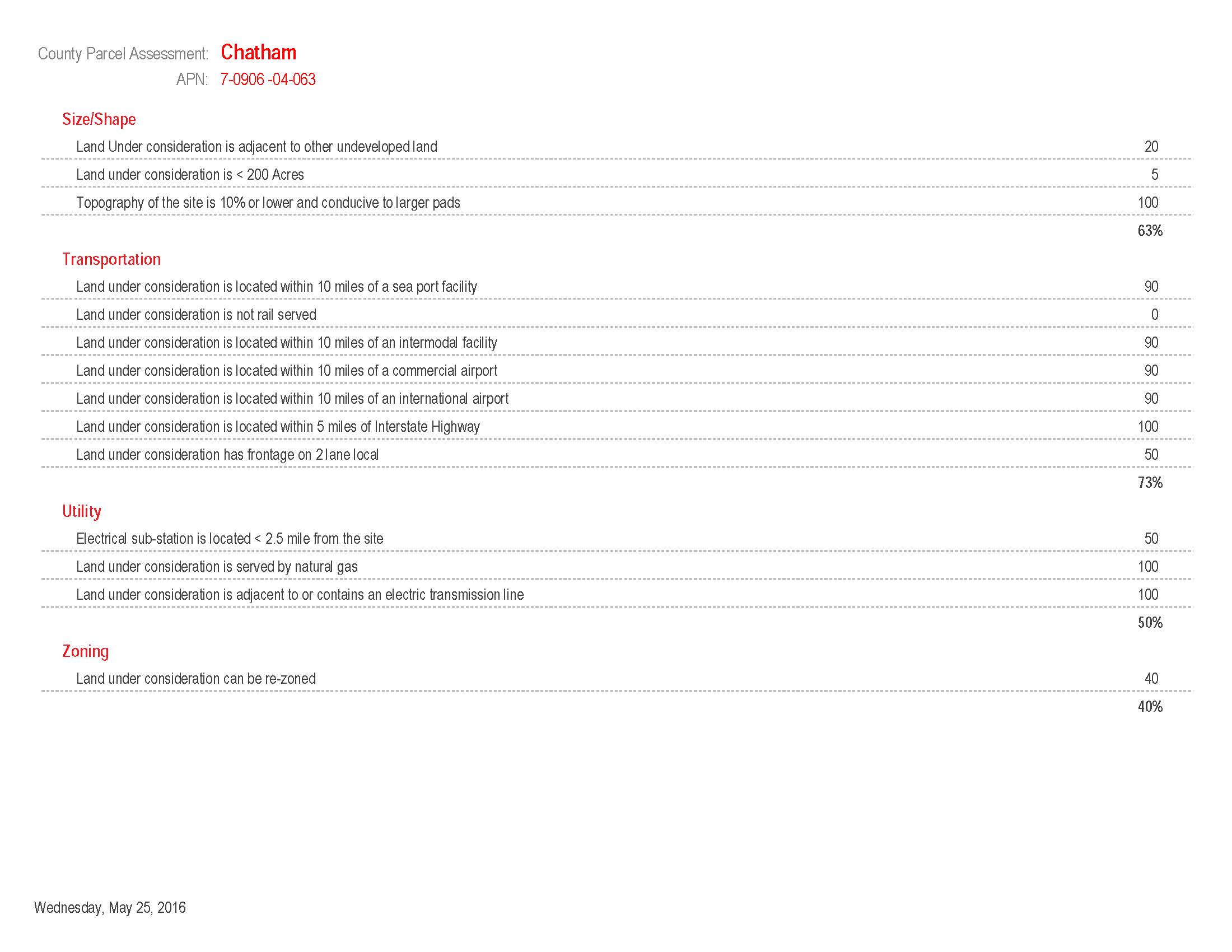 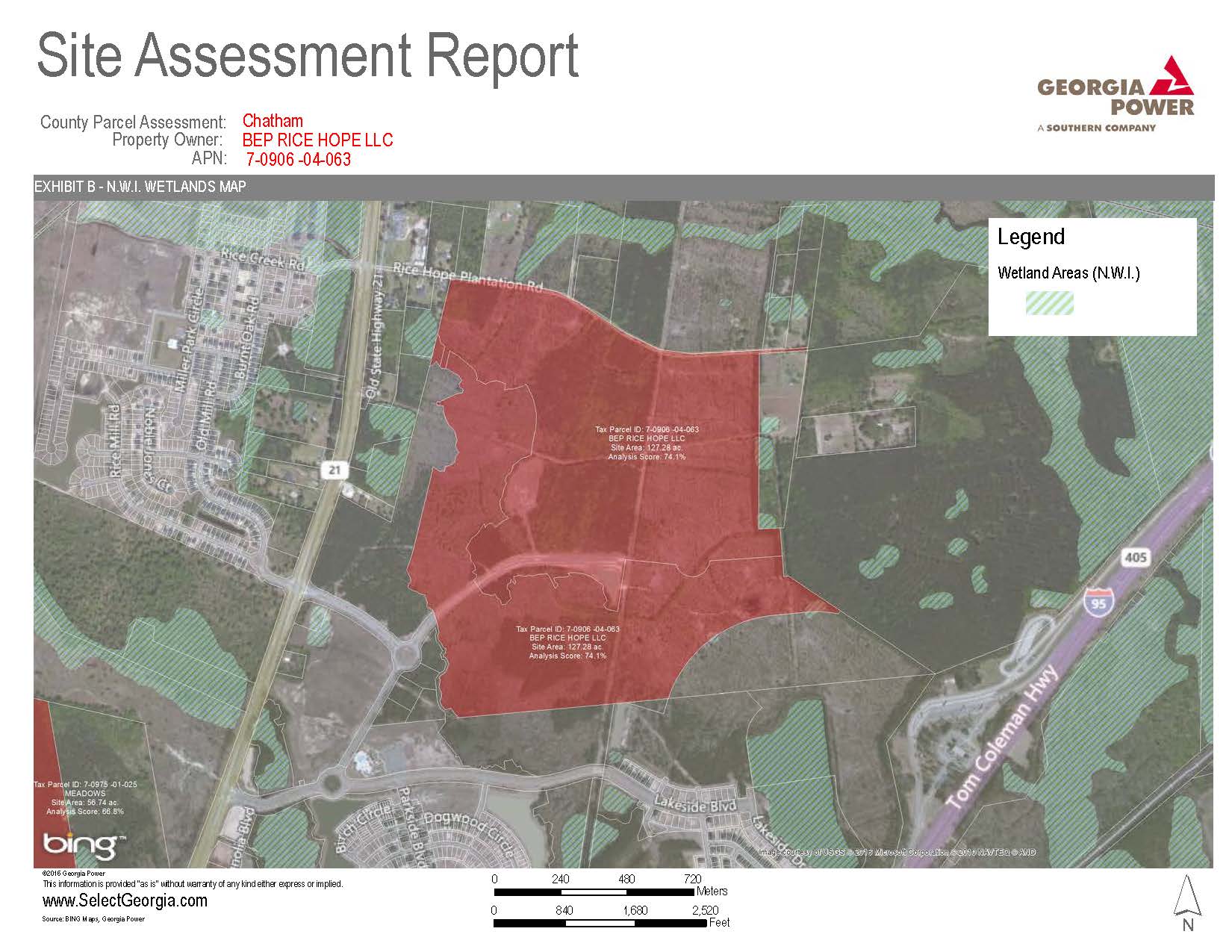 Site Assessment Matrix
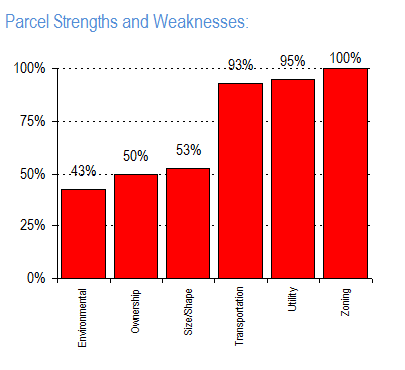 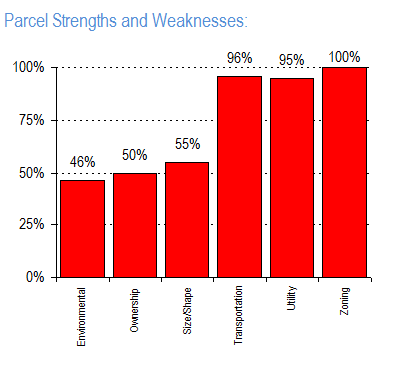 Chatham County
Brownfield Site No. 2
Chatham County
Brownfield Site No. 1